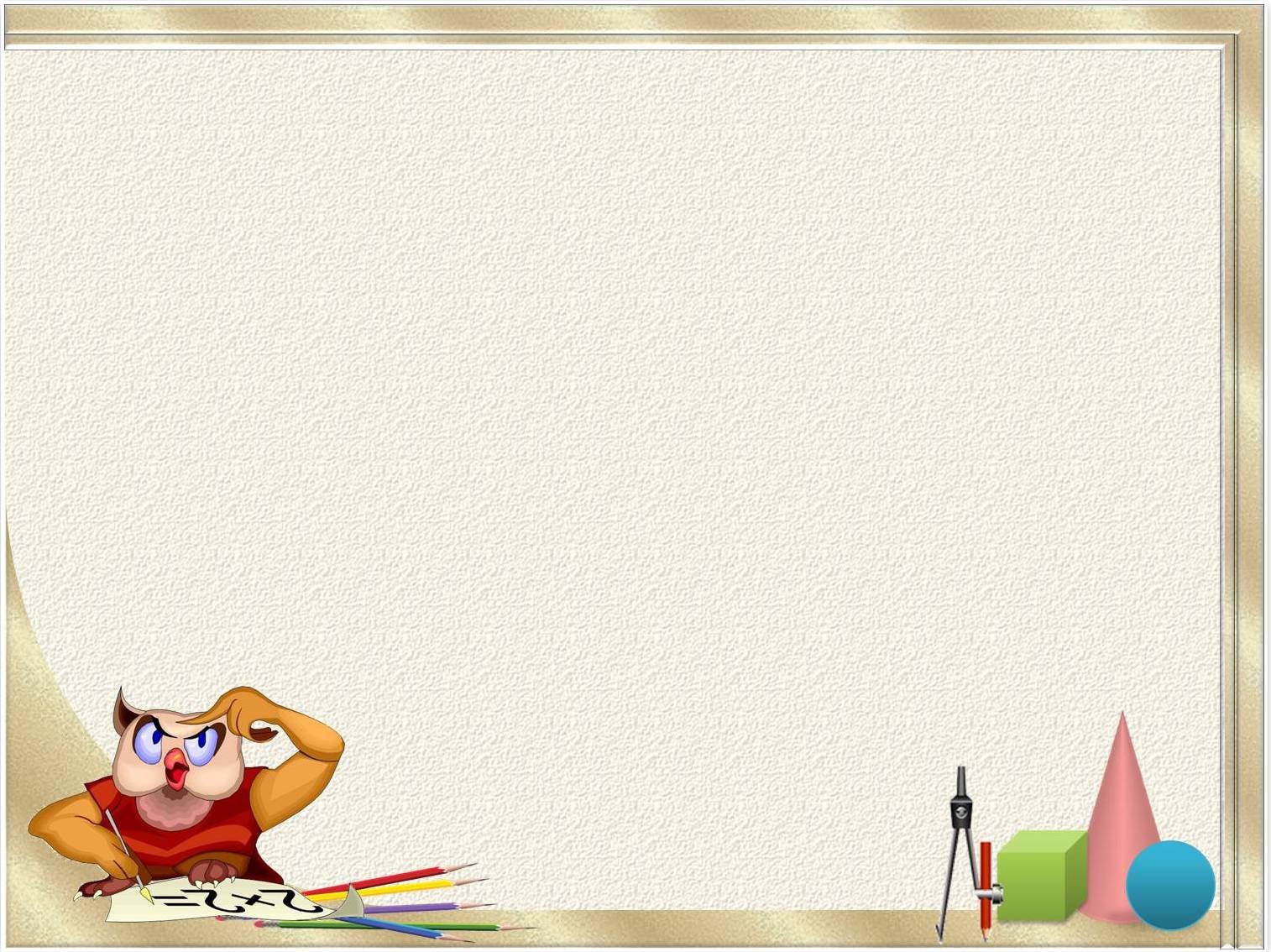 Проверь, дружок,
Готов ли ты начать урок?
Всё ль в порядке
Книжка, ручка и тетрадка?
Проверили? Садитесь!
С усердием трудитесь!
Начинаем урок.
Стр. 26 № 5
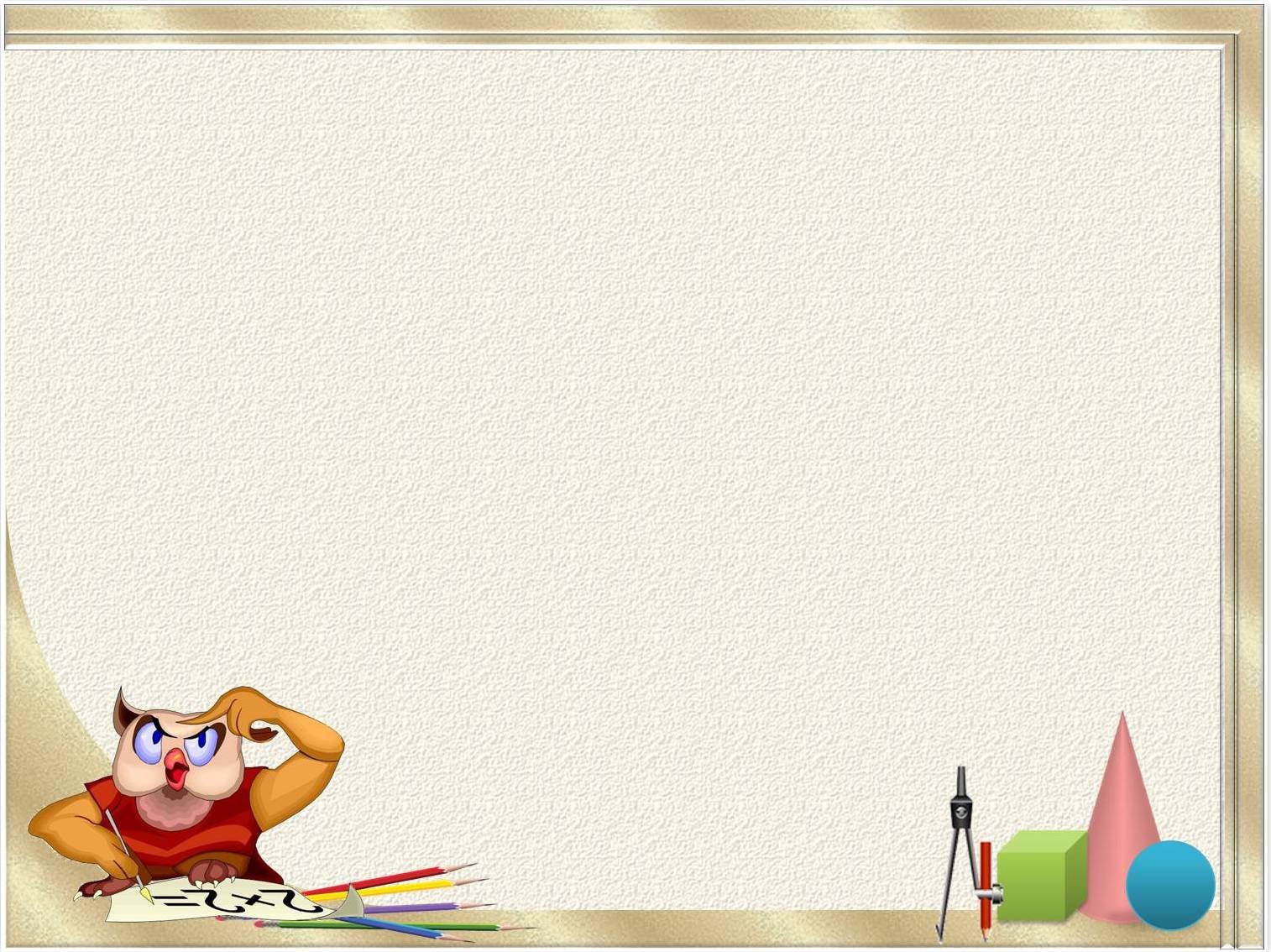 У Юры, Димы и Алёши живут собаки: пудель, такса и овчарка, по одной у каждого мальчика. У Димы — не такса, у Юры — не овчарка и не такса. Какая собака у Алёши?
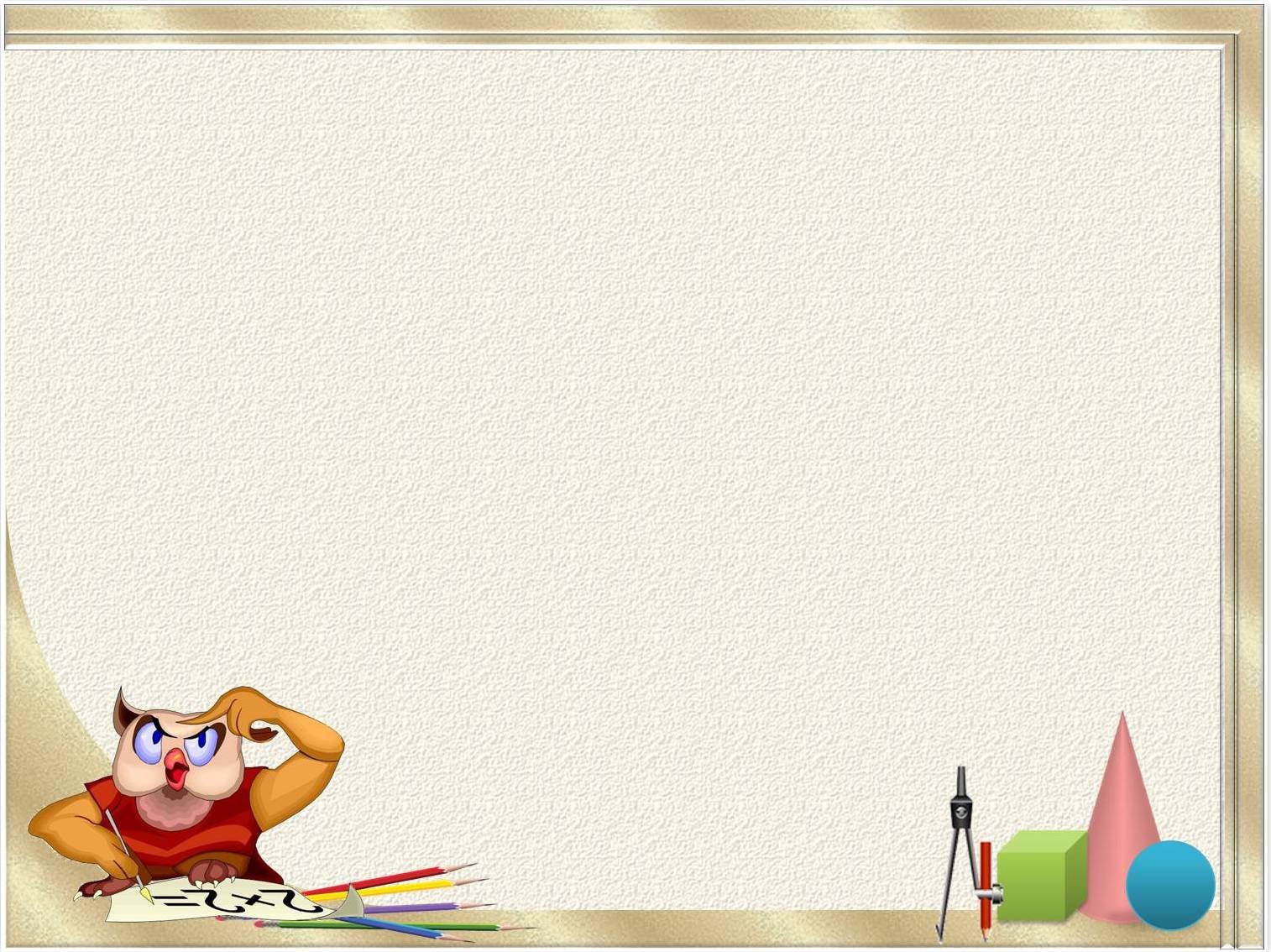 +
–
–
–
–
+
–
+
–
Ответ: У Алеши такса.
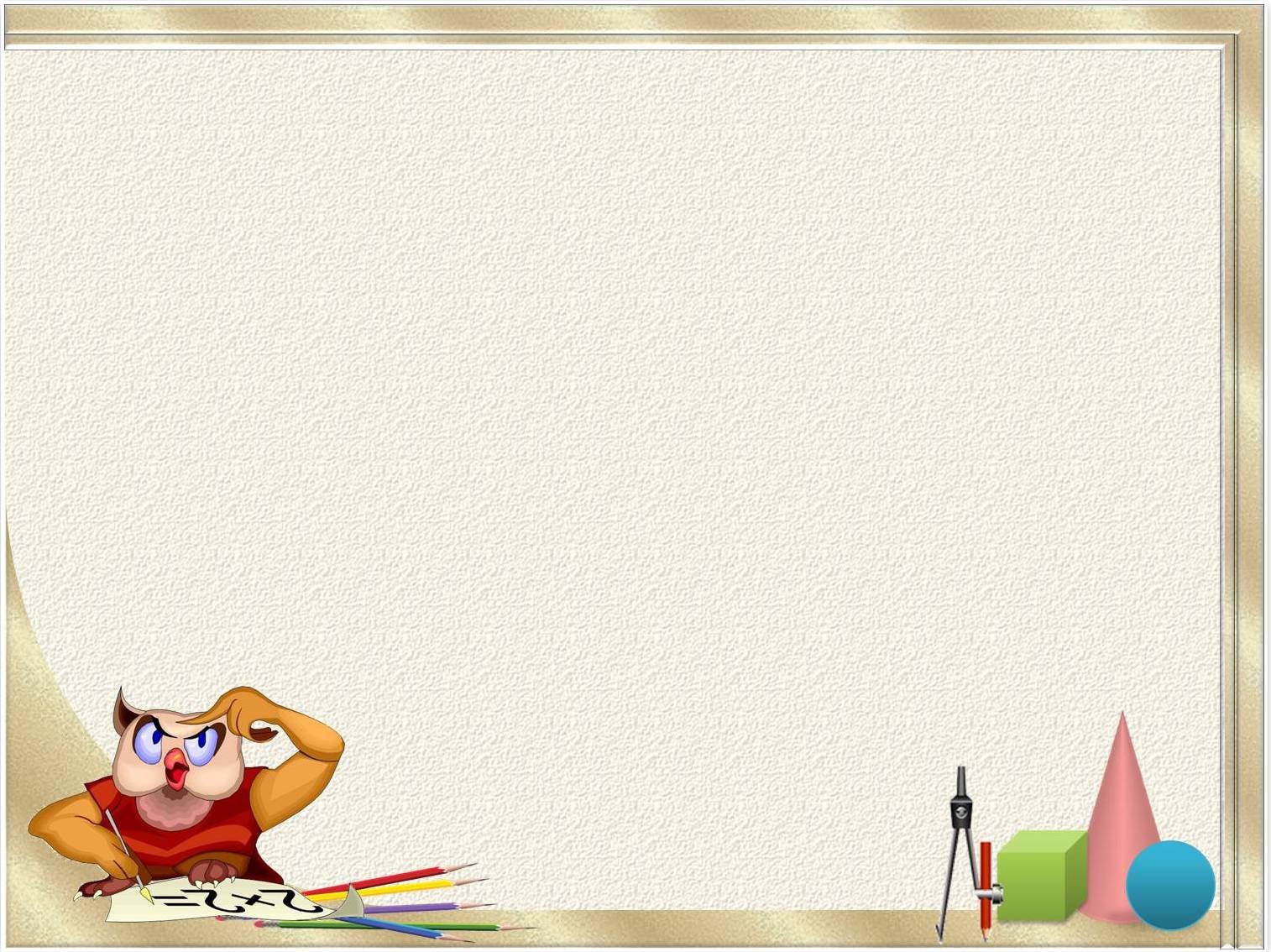 На доске представлены треугольники. Вам нужно сосчитать их количество.
5
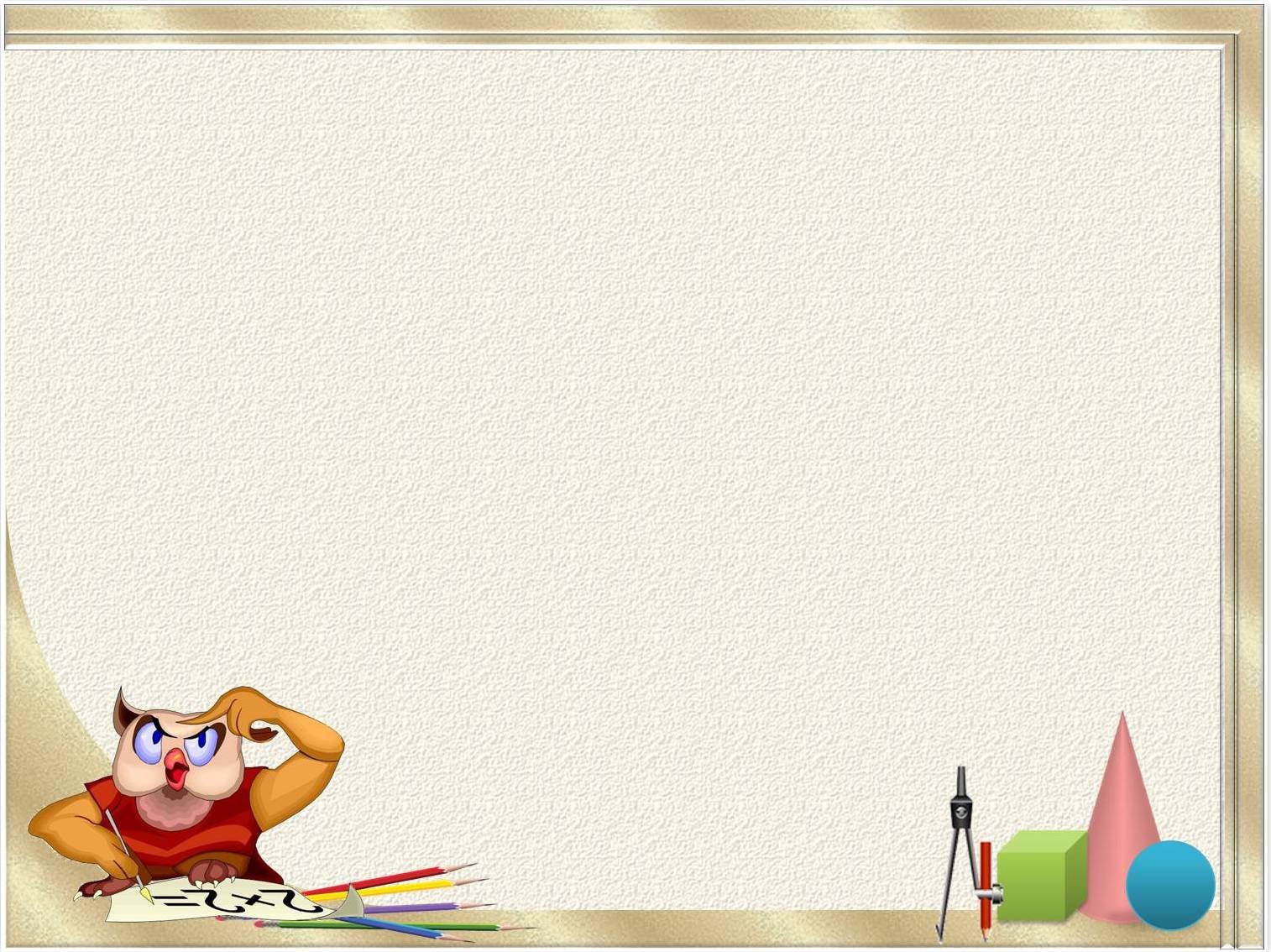 Реши и расставь в порядке возрастания
15 – 5 =
10
М
14 – 2 =
12
М
13 – 9 =
4
16
12 + 4 =
С
А
10 – 3 =
7
У
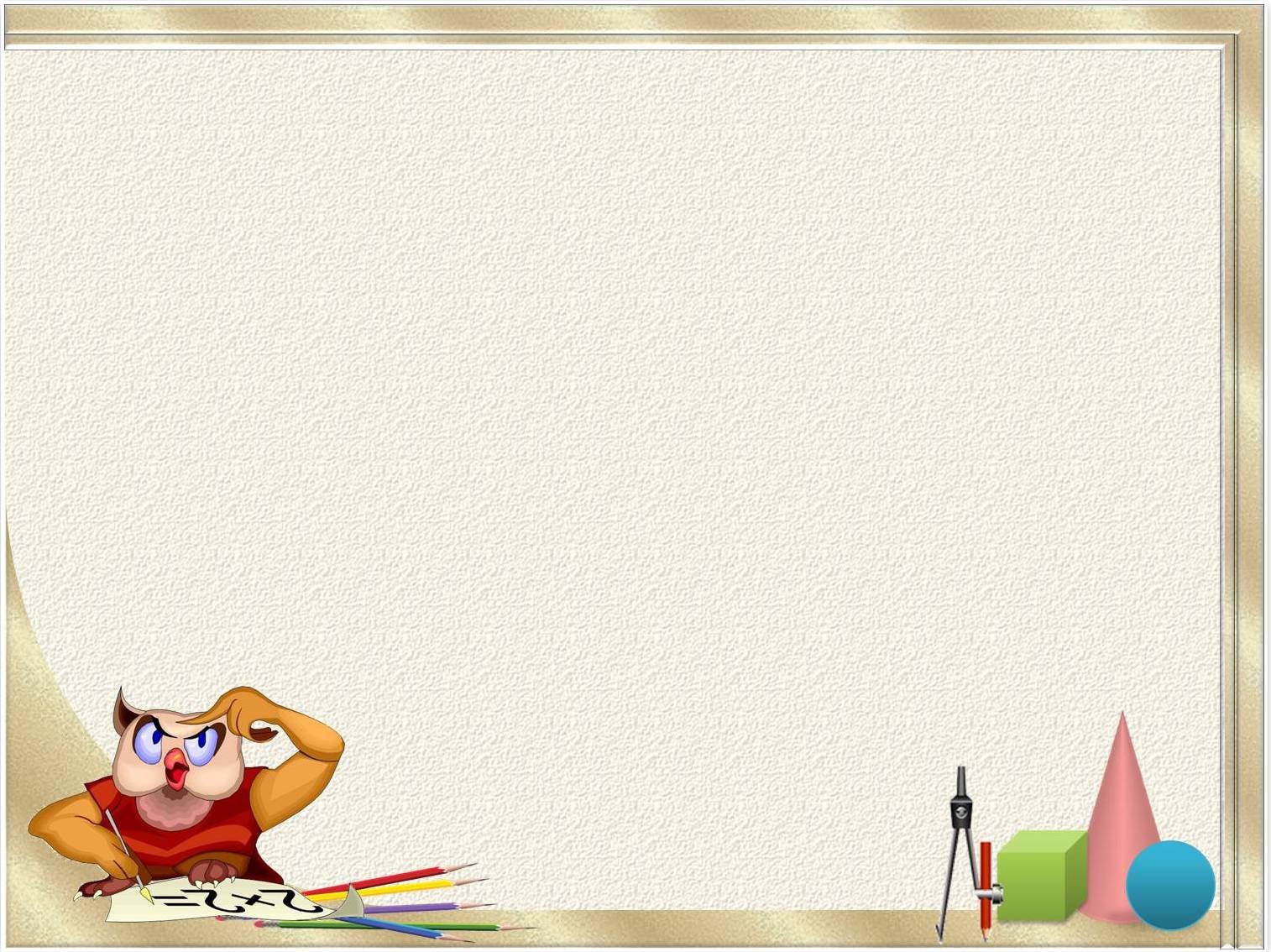 Реши и расставь в порядке возрастания
10
М
12
М
4
С
16
А
7
У
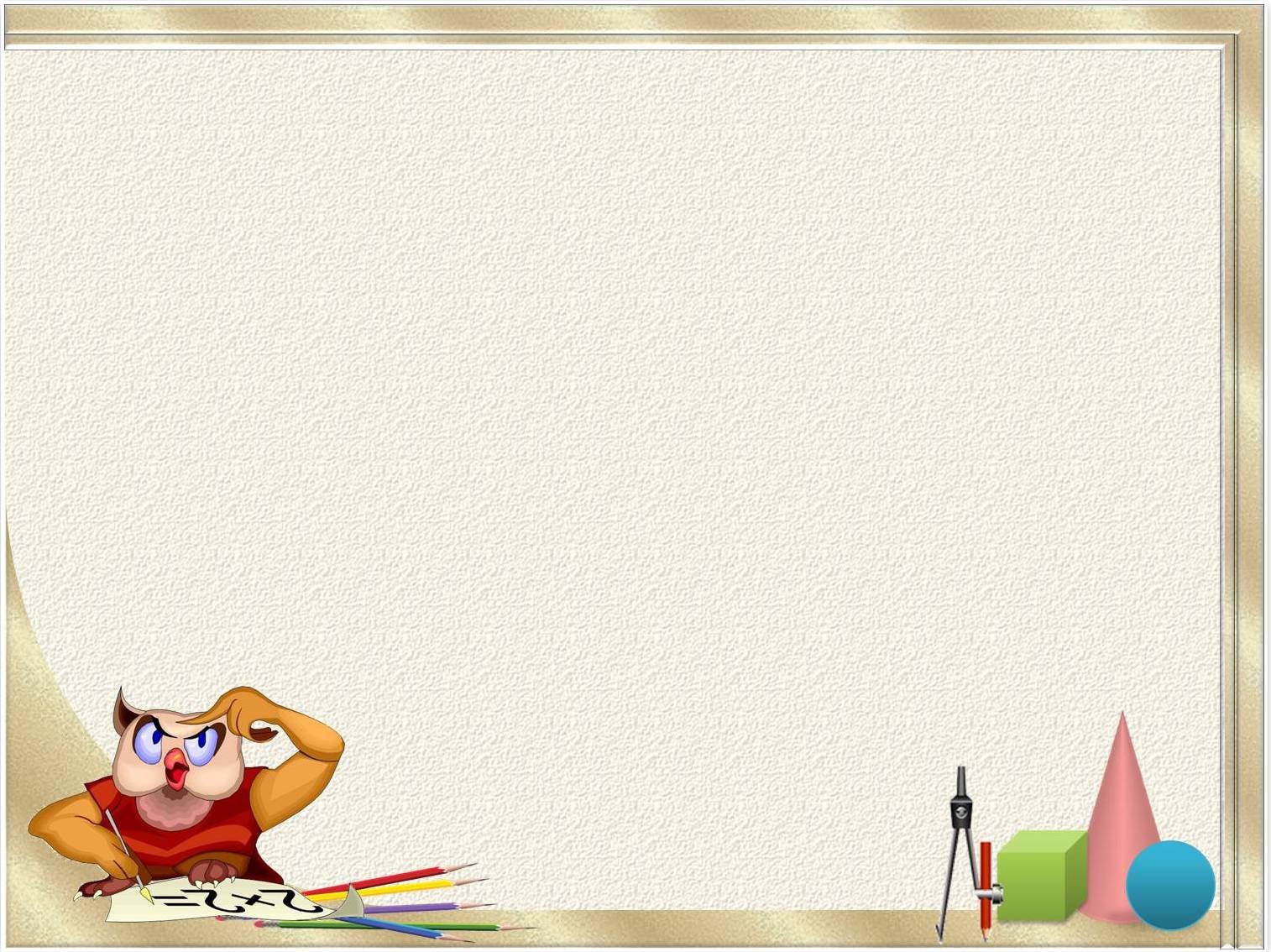 Реши и расставь в порядке возрастания
10
М
12
М
4
С
16
А
7
У
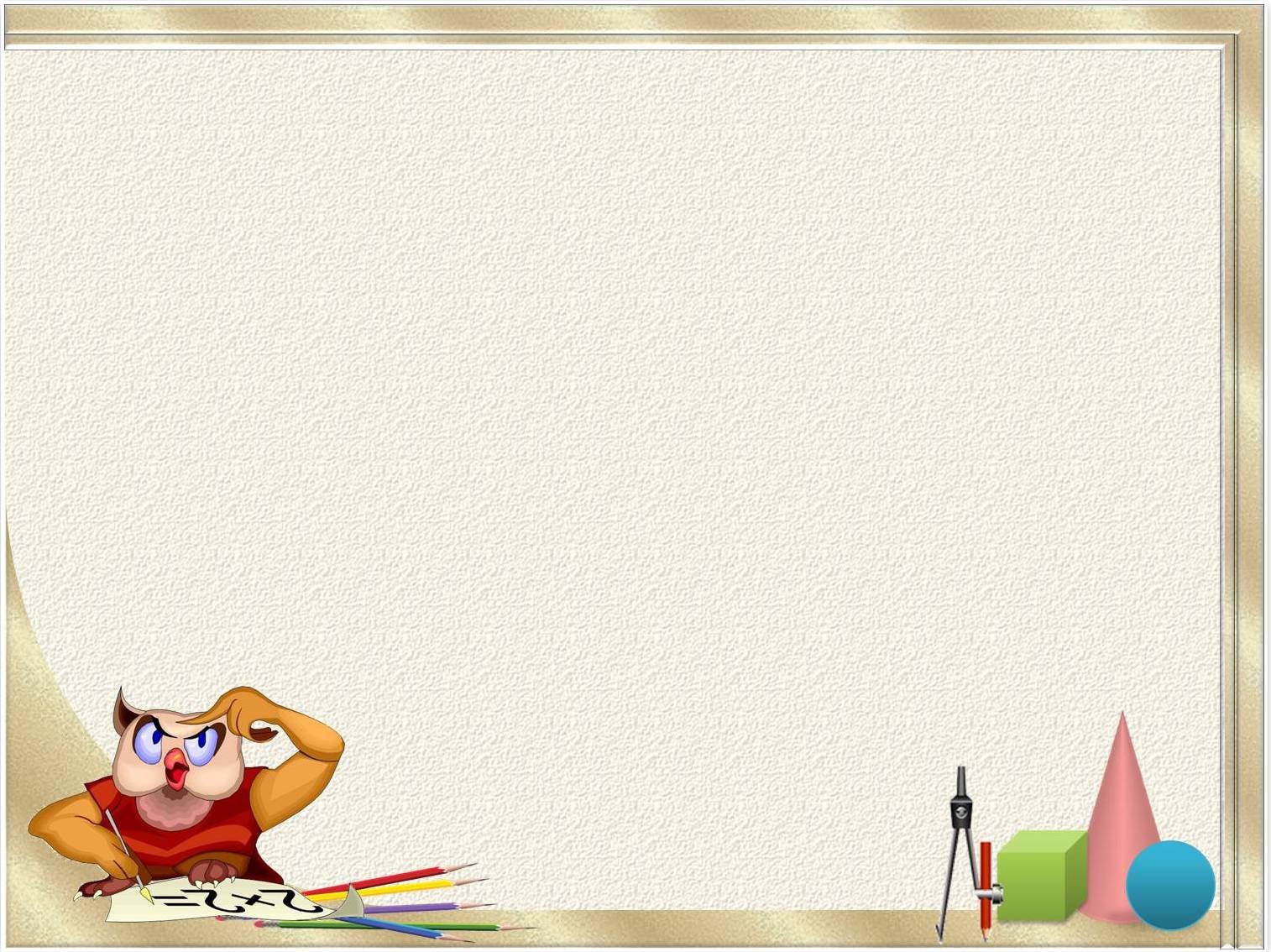 Реши и расставь в порядке возрастания
10
М
12
Сумма
М
4
С
16
А
7
У
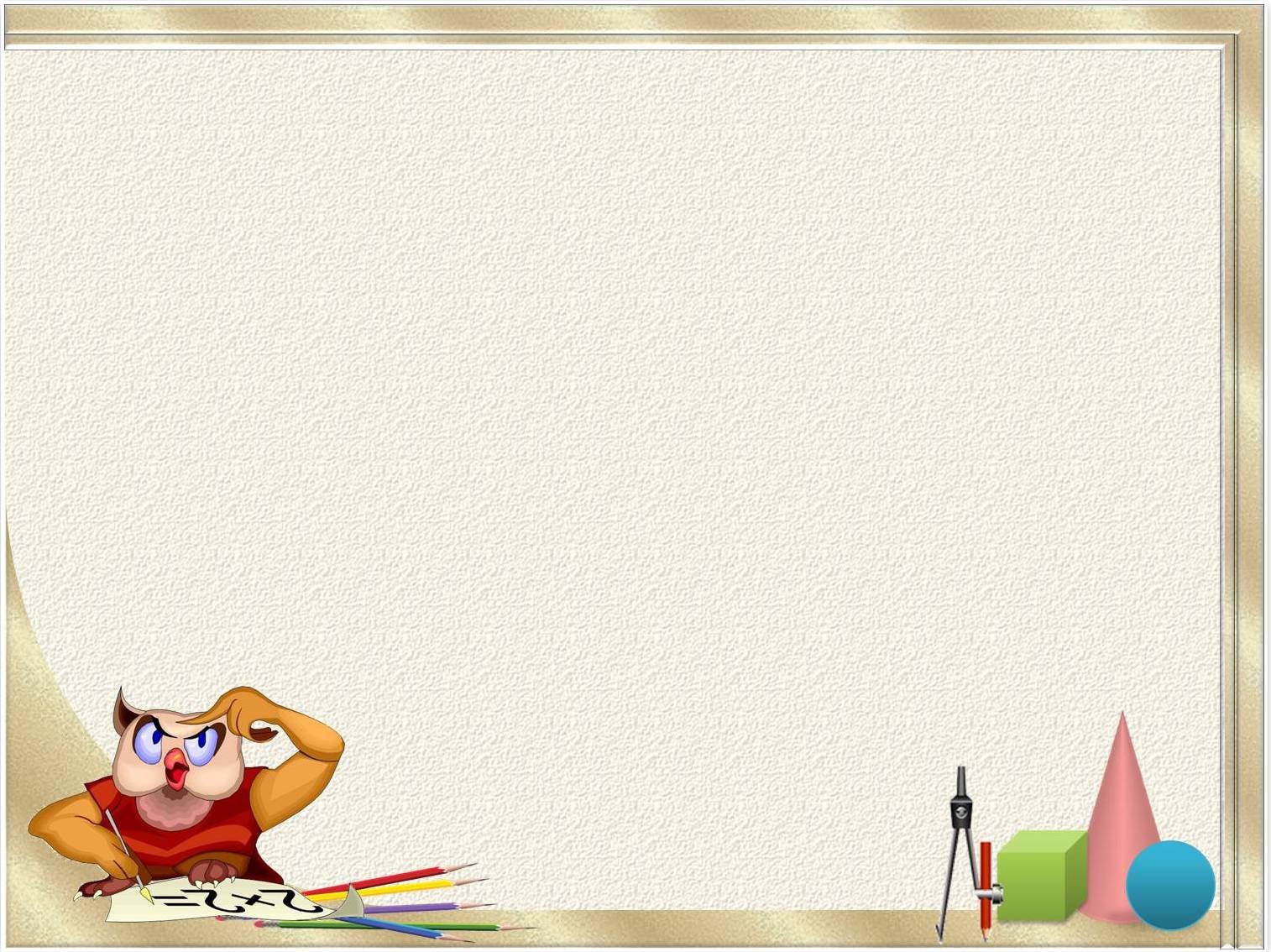 Реши и расставь в порядке возрастания
5 – 2 =
3
З
6 – 5 =
1
7 – 5 =
2
Р
А
4 + 4 =
8
5 + 1 =
6
ТЬ
С
4
2 + 2 =
4 + 1 =
5
Н
О
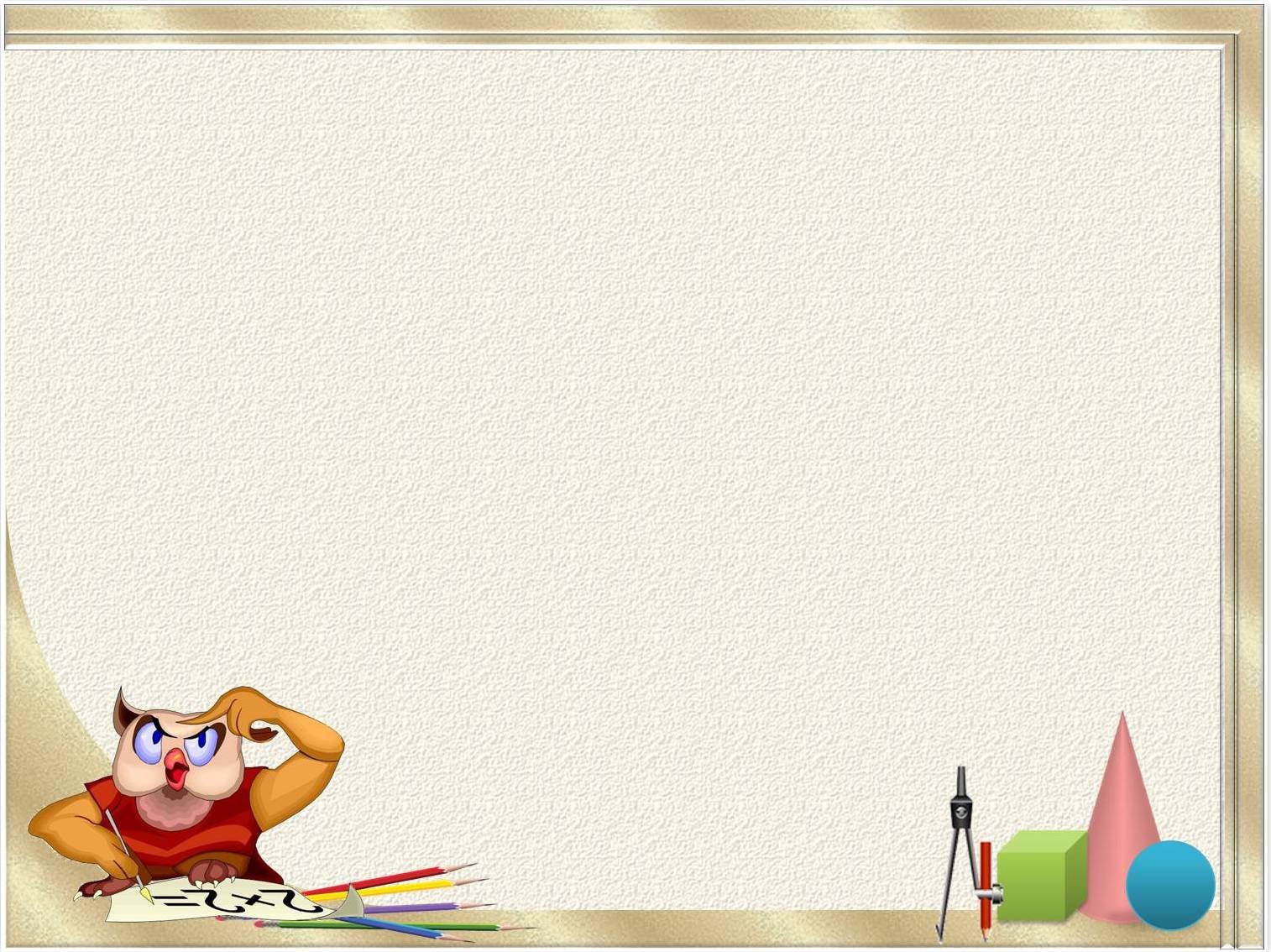 Реши и расставь в порядке возрастания
3
З
1
2
Р
А
8
6
ТЬ
С
4
5
Н
О
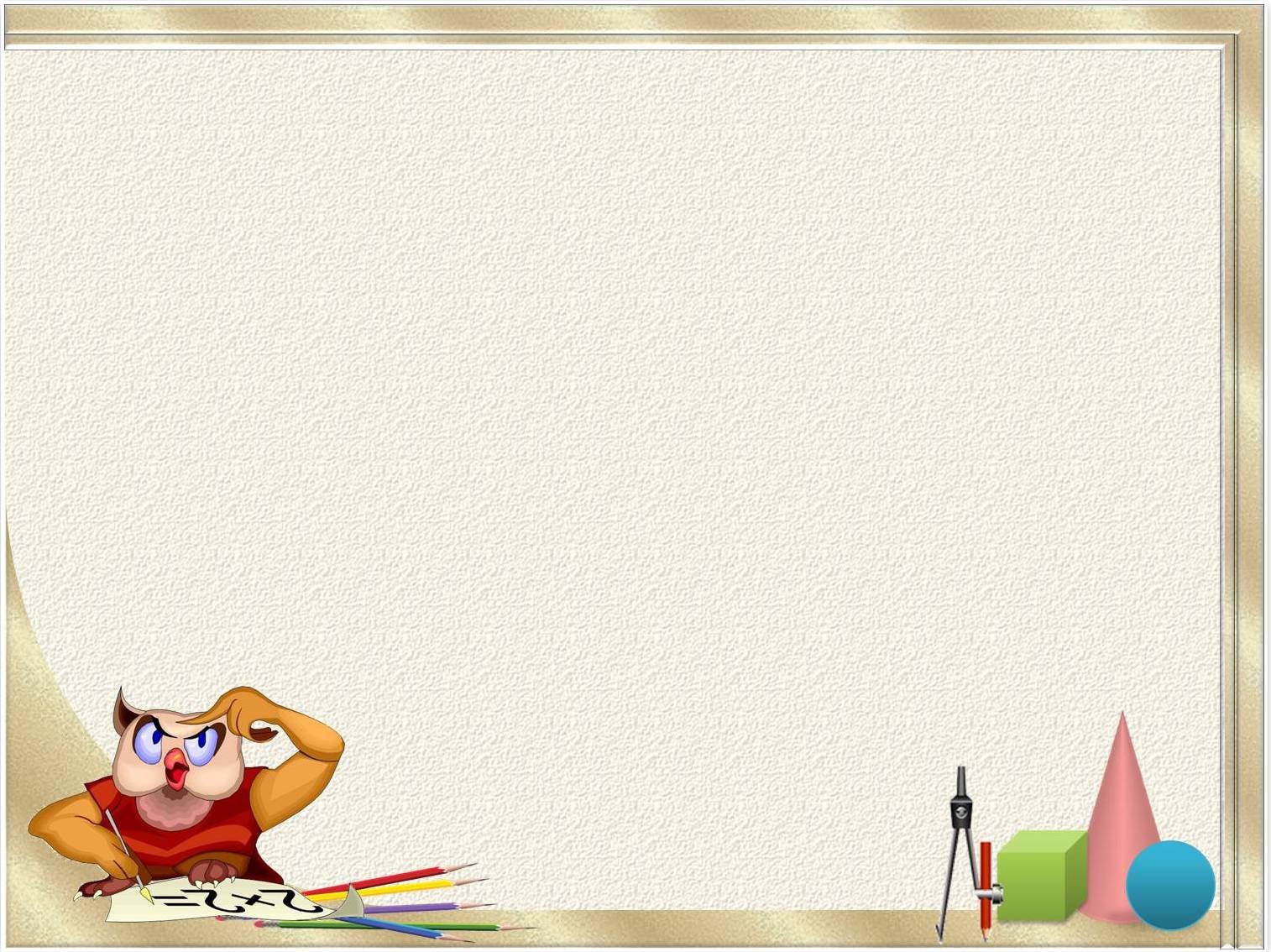 Реши и расставь в порядке возрастания
3
З
1
2
Разность
Р
А
8
6
ТЬ
С
4
5
Н
О
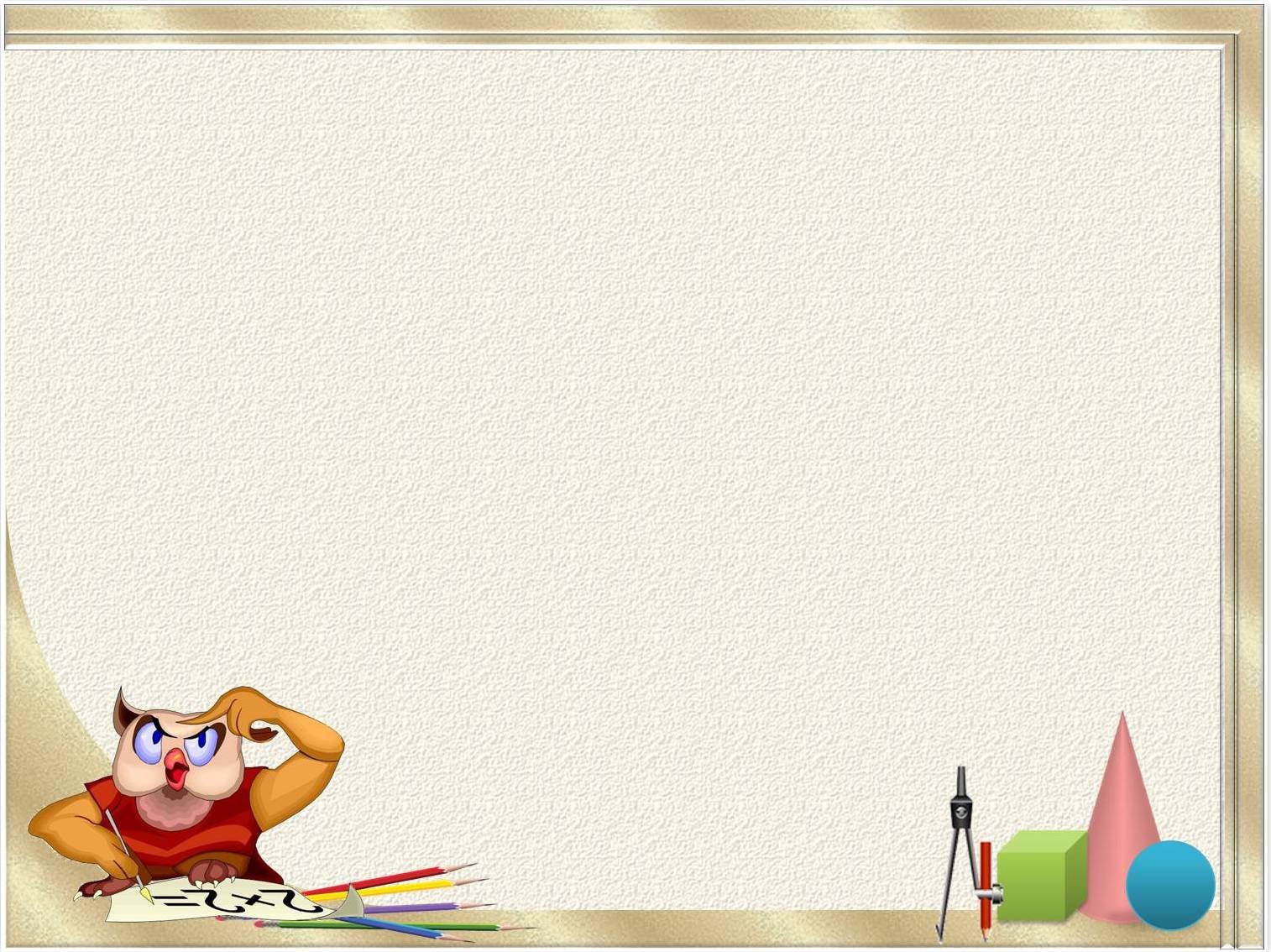 Реши и расставь в порядке возрастания
7
12 – 5+ 2 =
9
РЕЗ
12
14 – 2 – 2 =
10
КОВ
1
2
10 – 9 + 1 =
ОТ
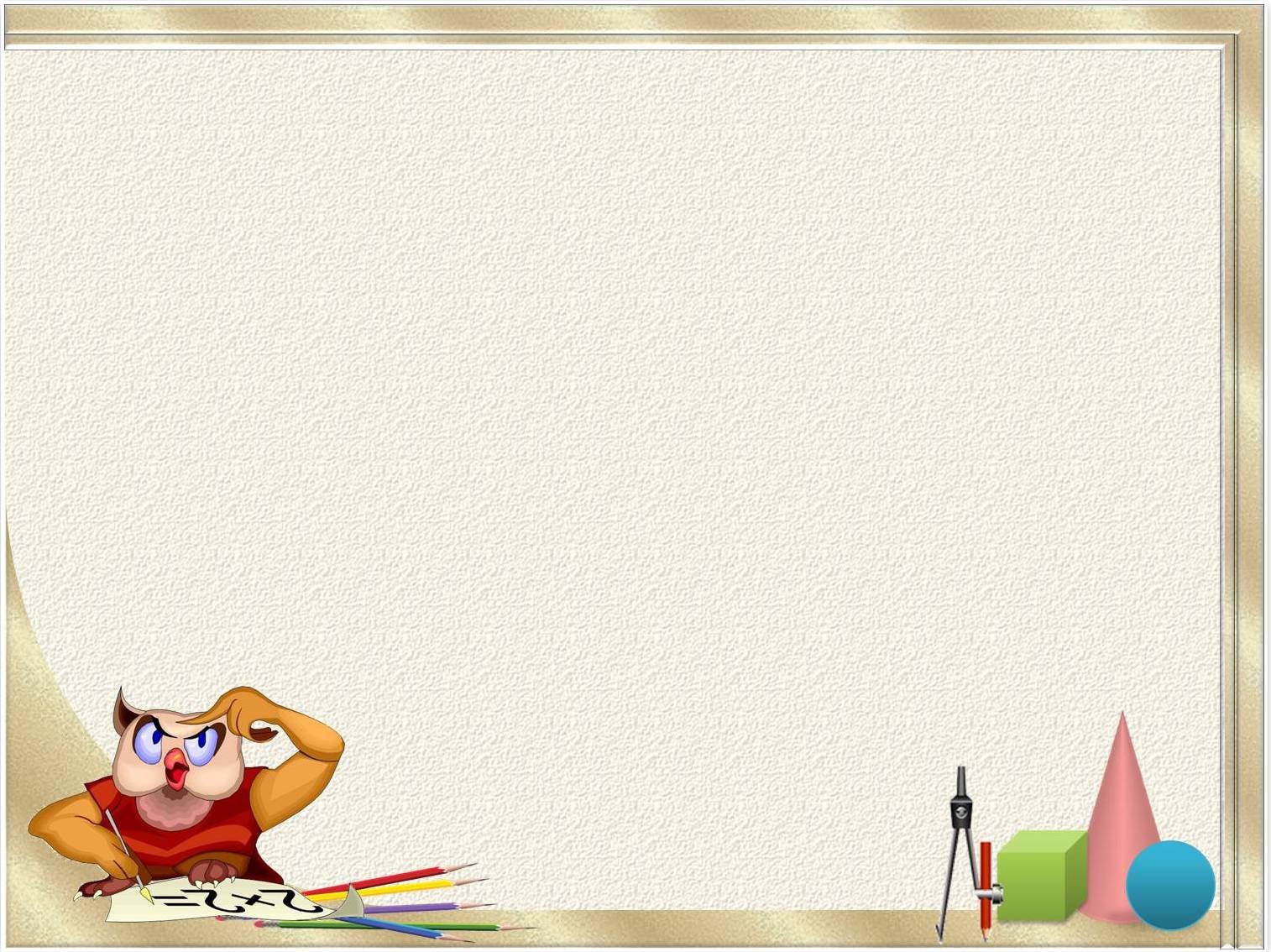 Реши и расставь в порядке возрастания
9
РЕЗ
10
КОВ
2
ОТ
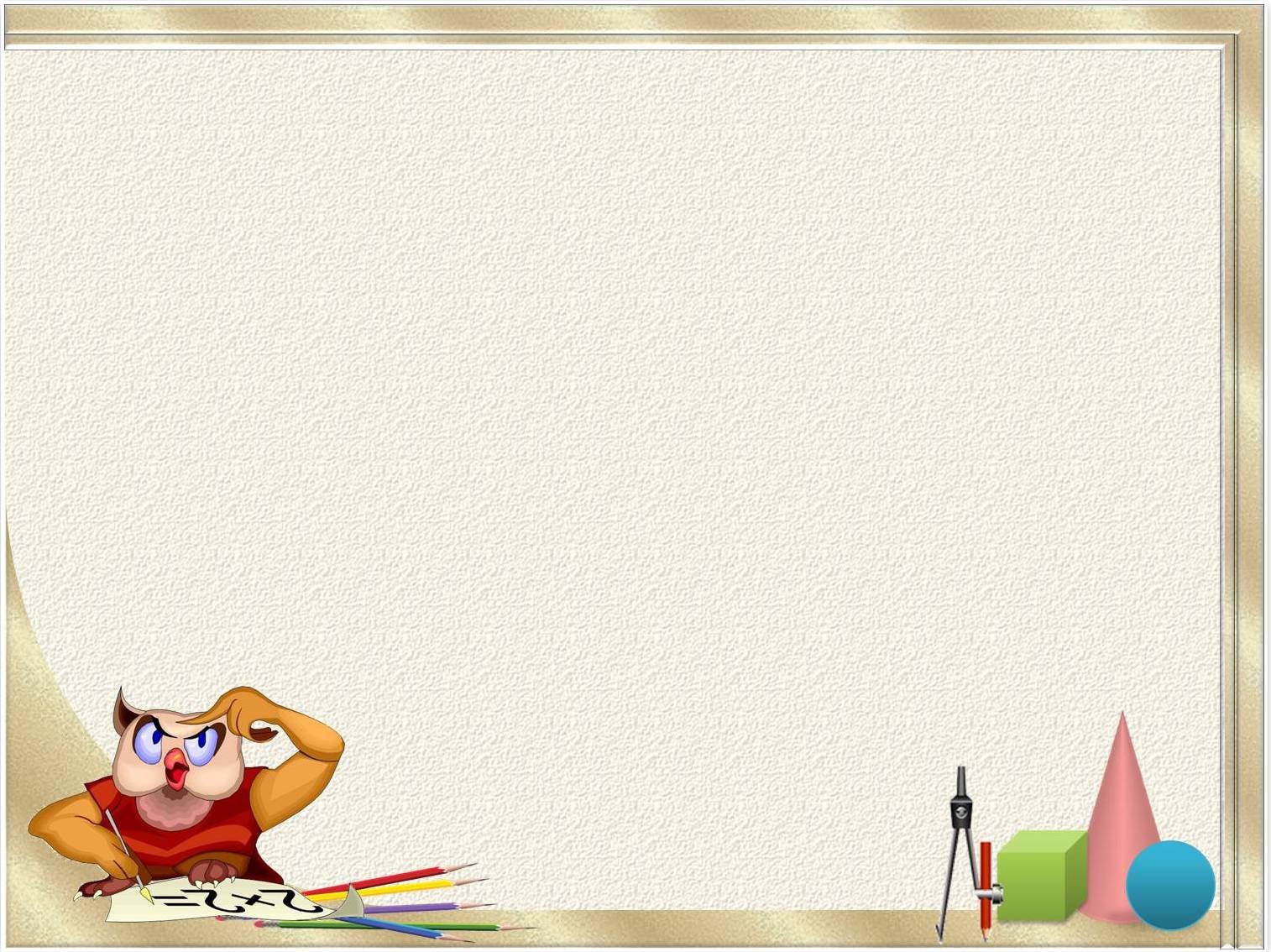 Реши и расставь в порядке возрастания
9
РЕЗ
10
КОВ
2
ОТ
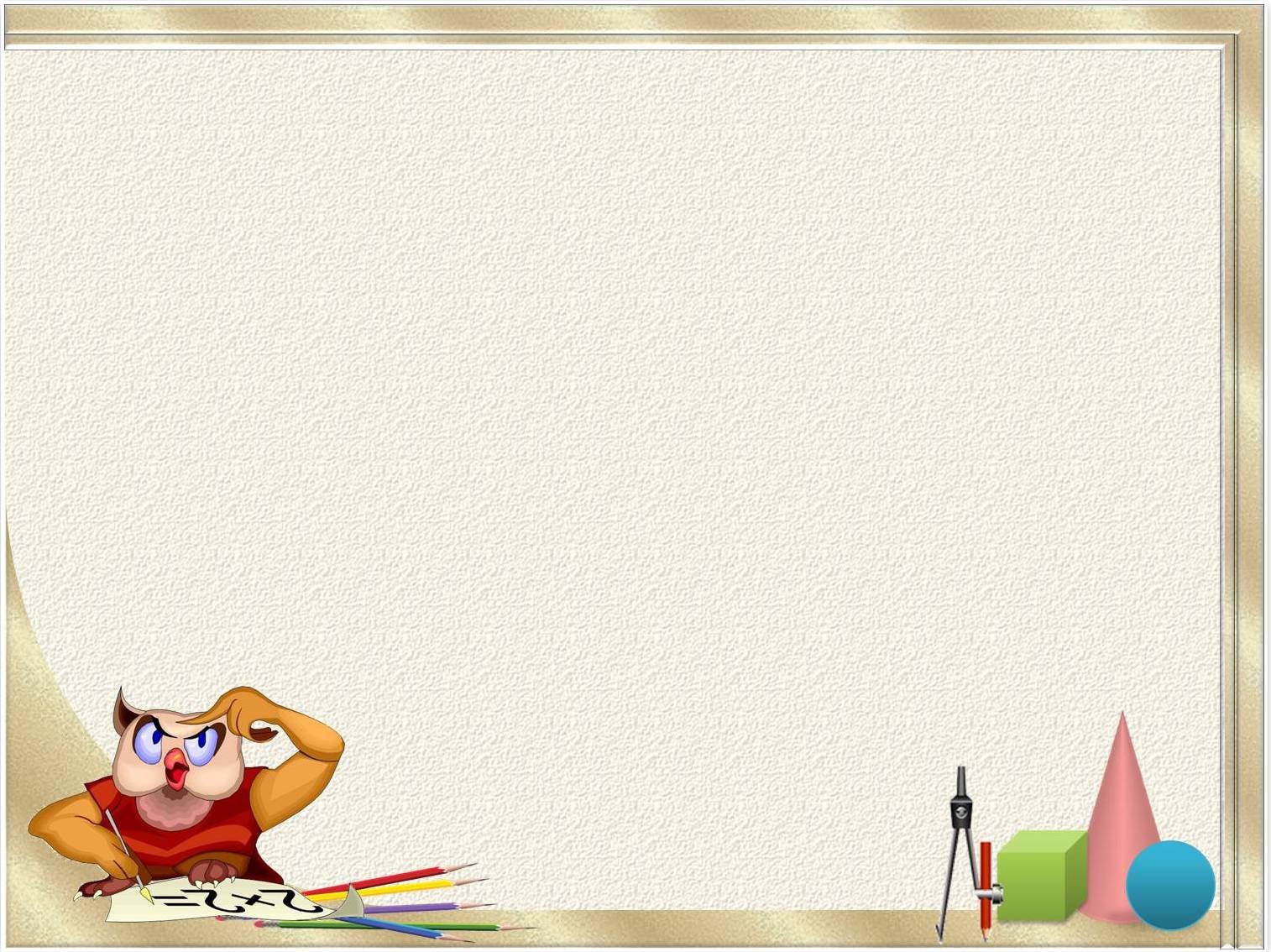 Реши и расставь в порядке возрастания
9
РЕЗ
Отрезков
10
КОВ
2
ОТ
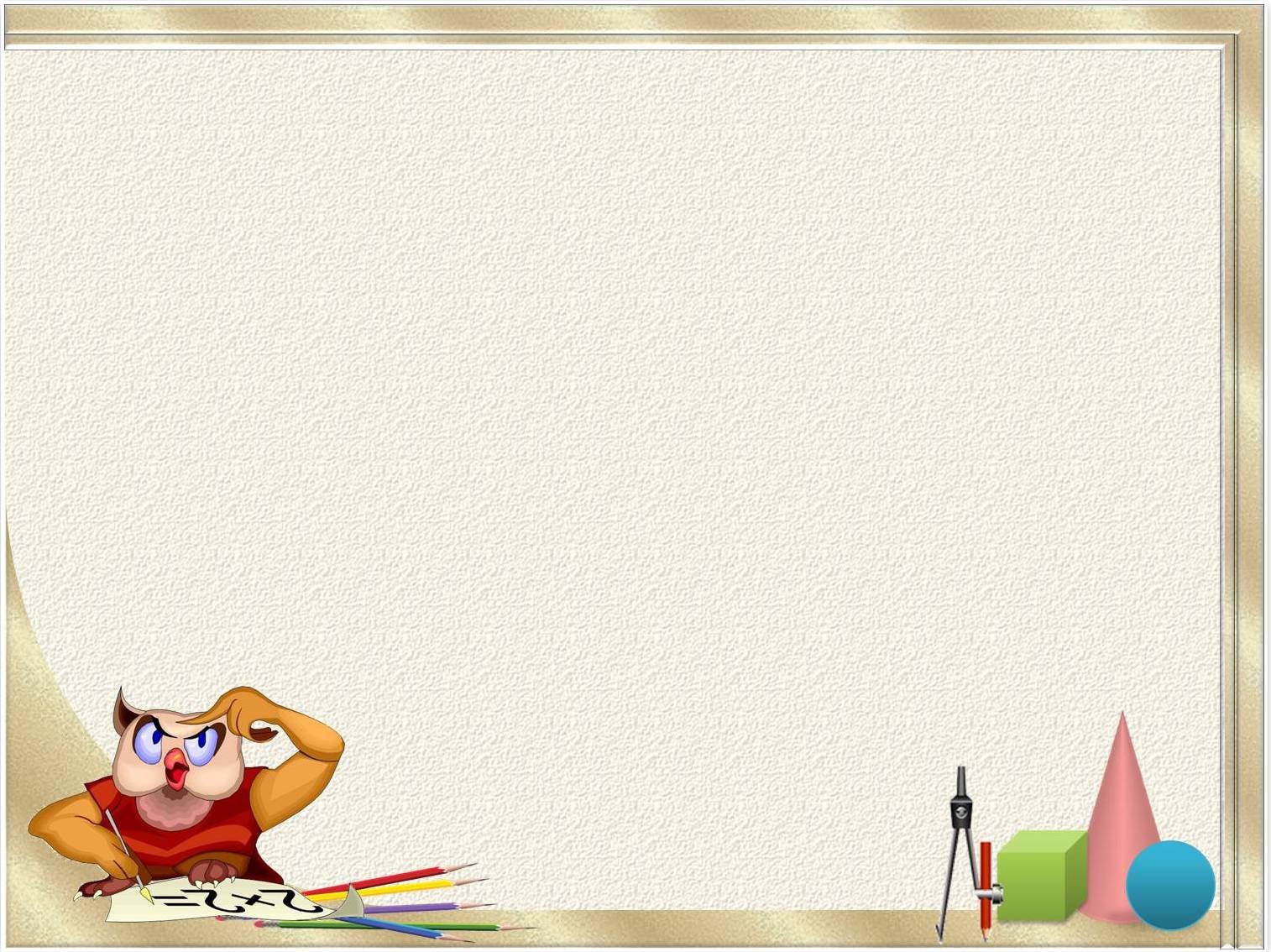 СУММА И РАЗНОСТЬ ОТРЕЗКОВ
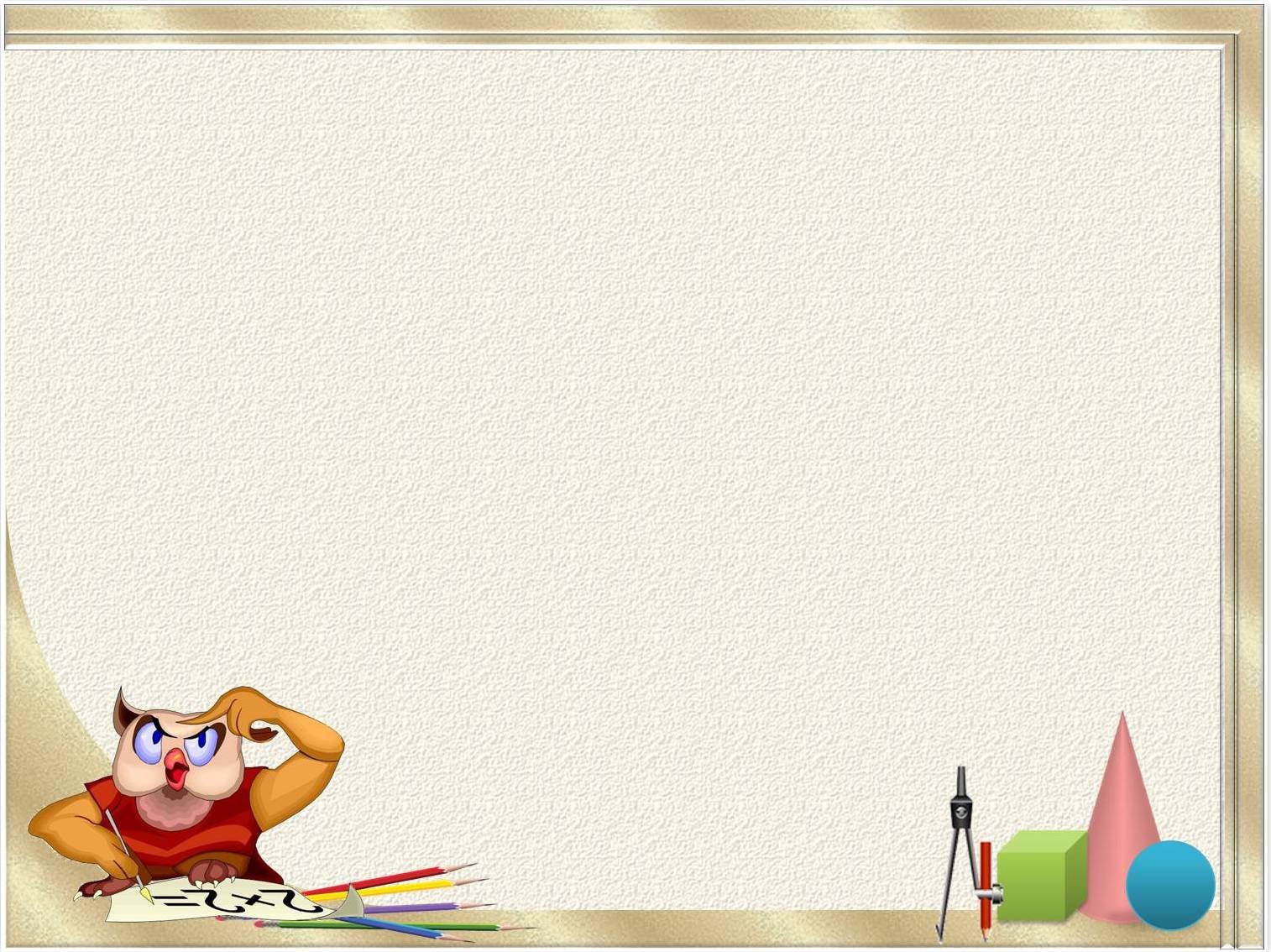 3
1
2
4
5
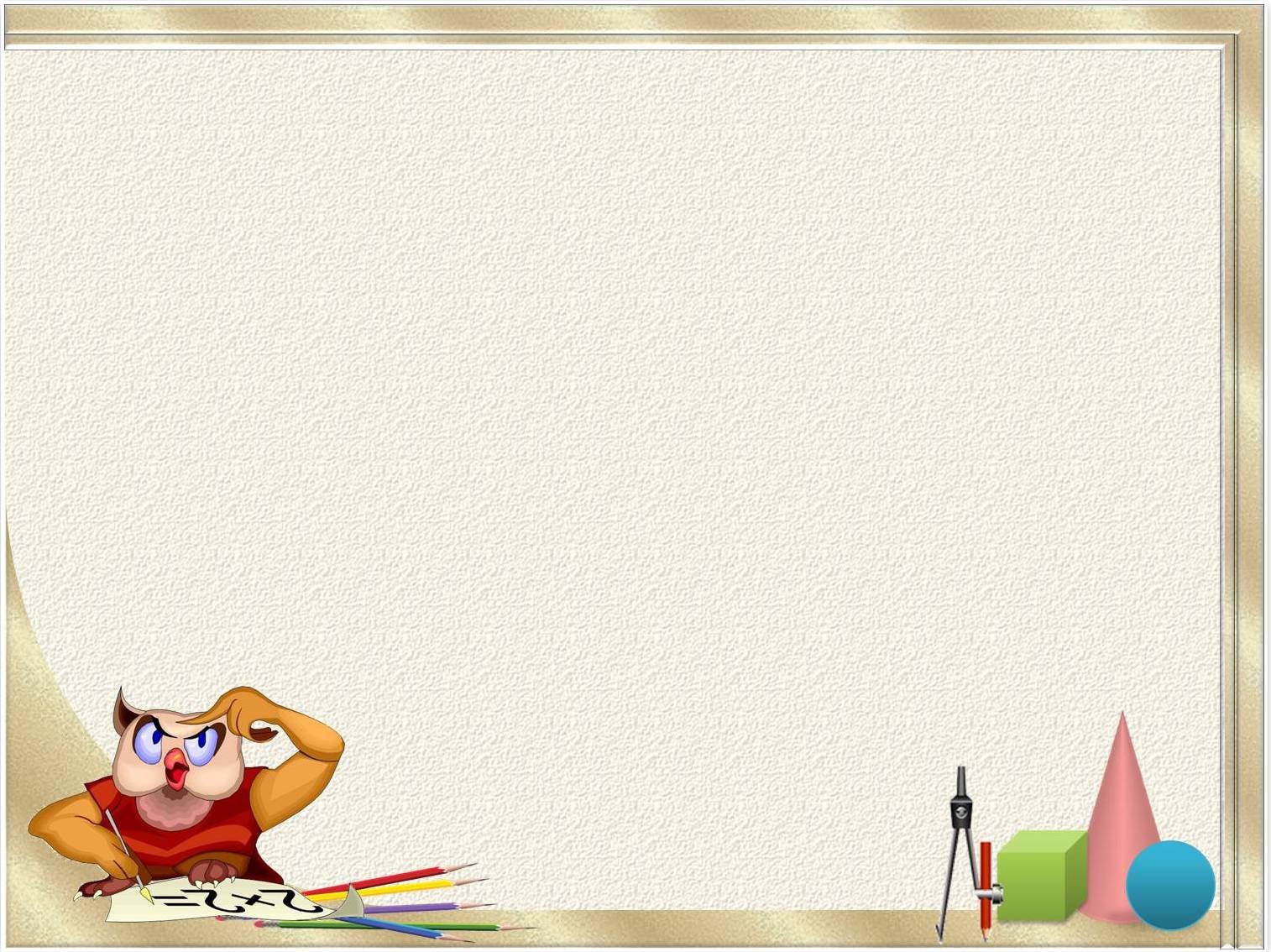 Отрезок — часть прямой, ограниченная двумя точками. Отрезок имеет начало и конец, его нельзя продолжить.
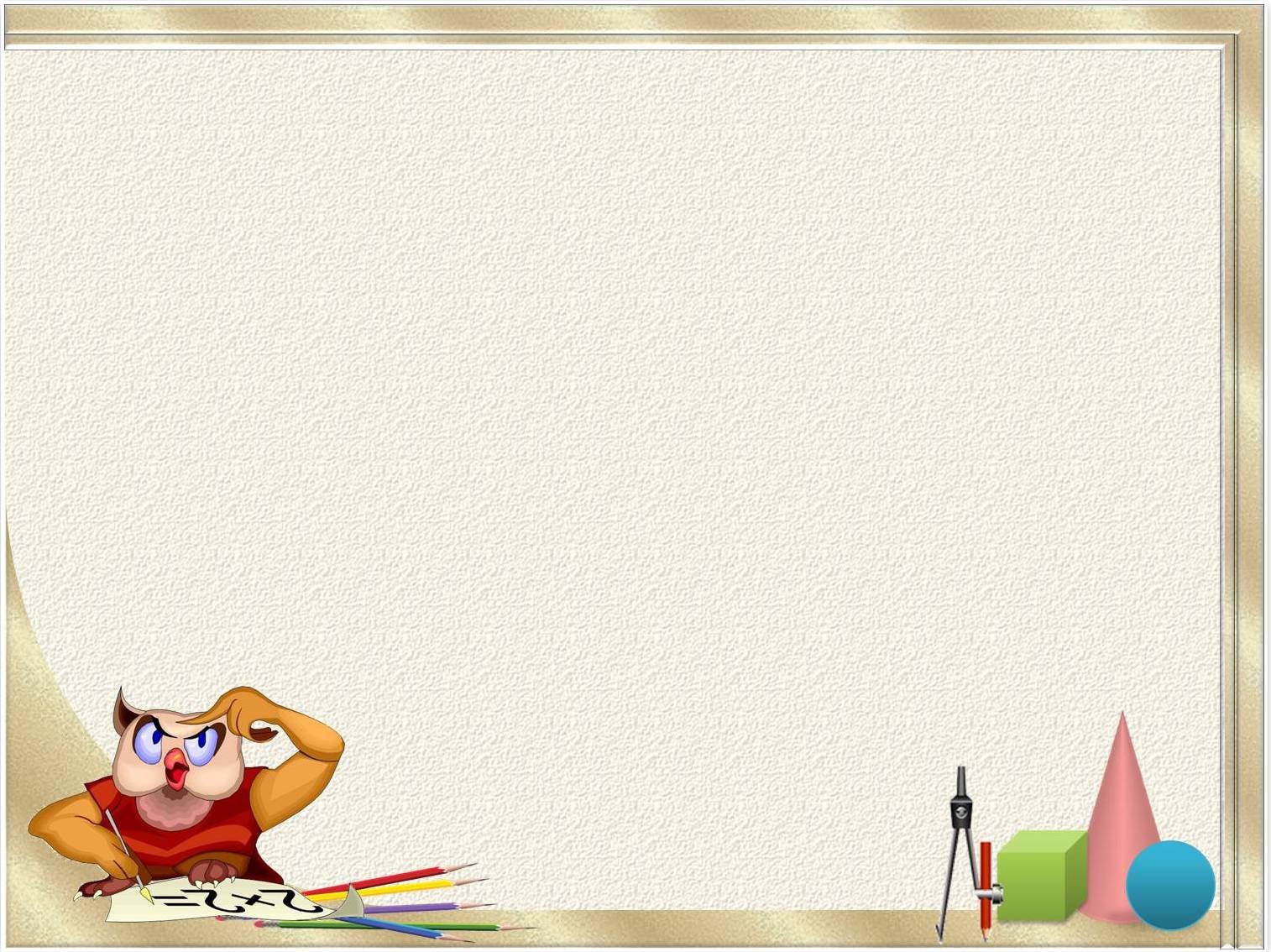 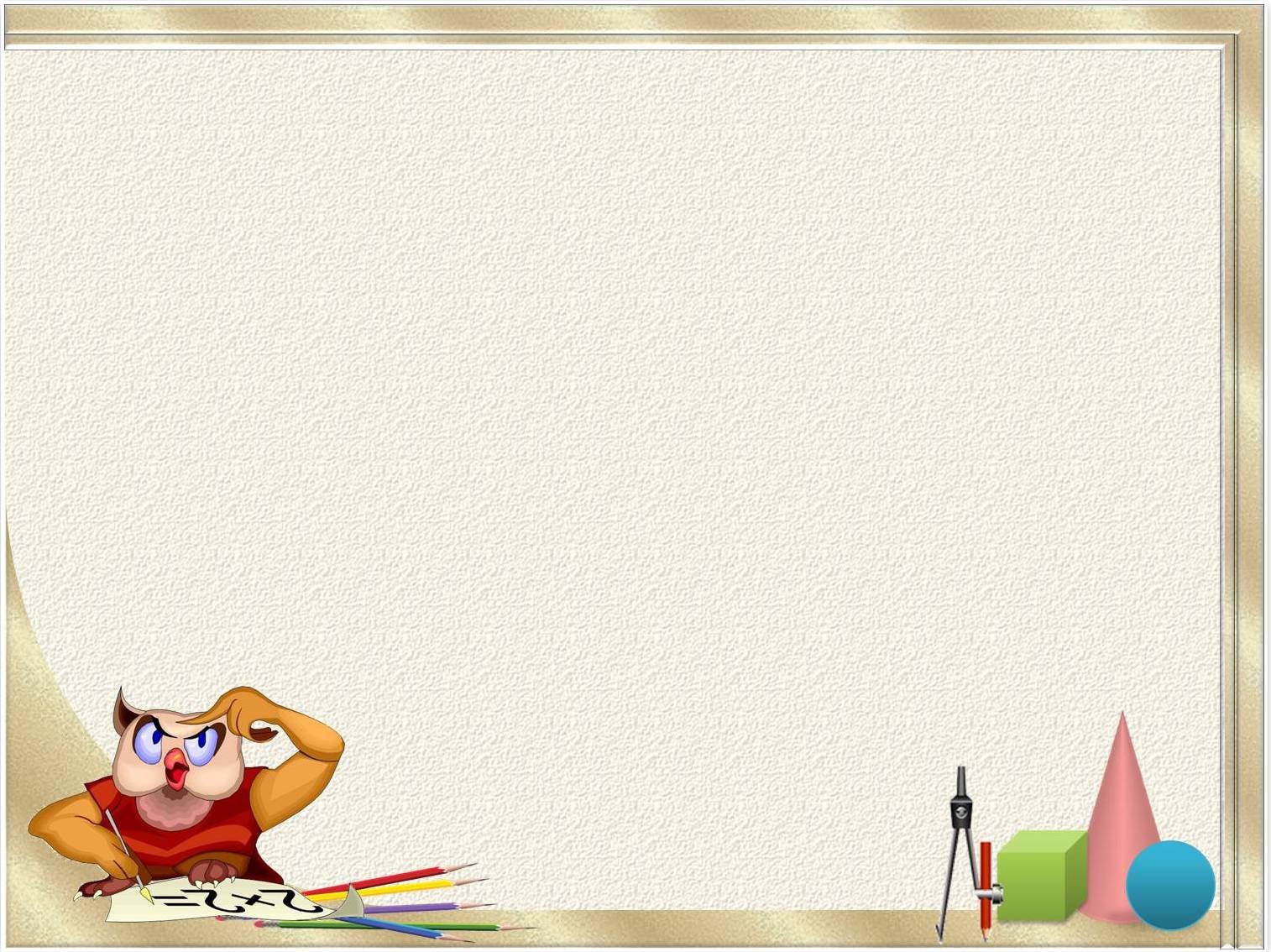 Цель: научиться находить сумму и разность отрезков.
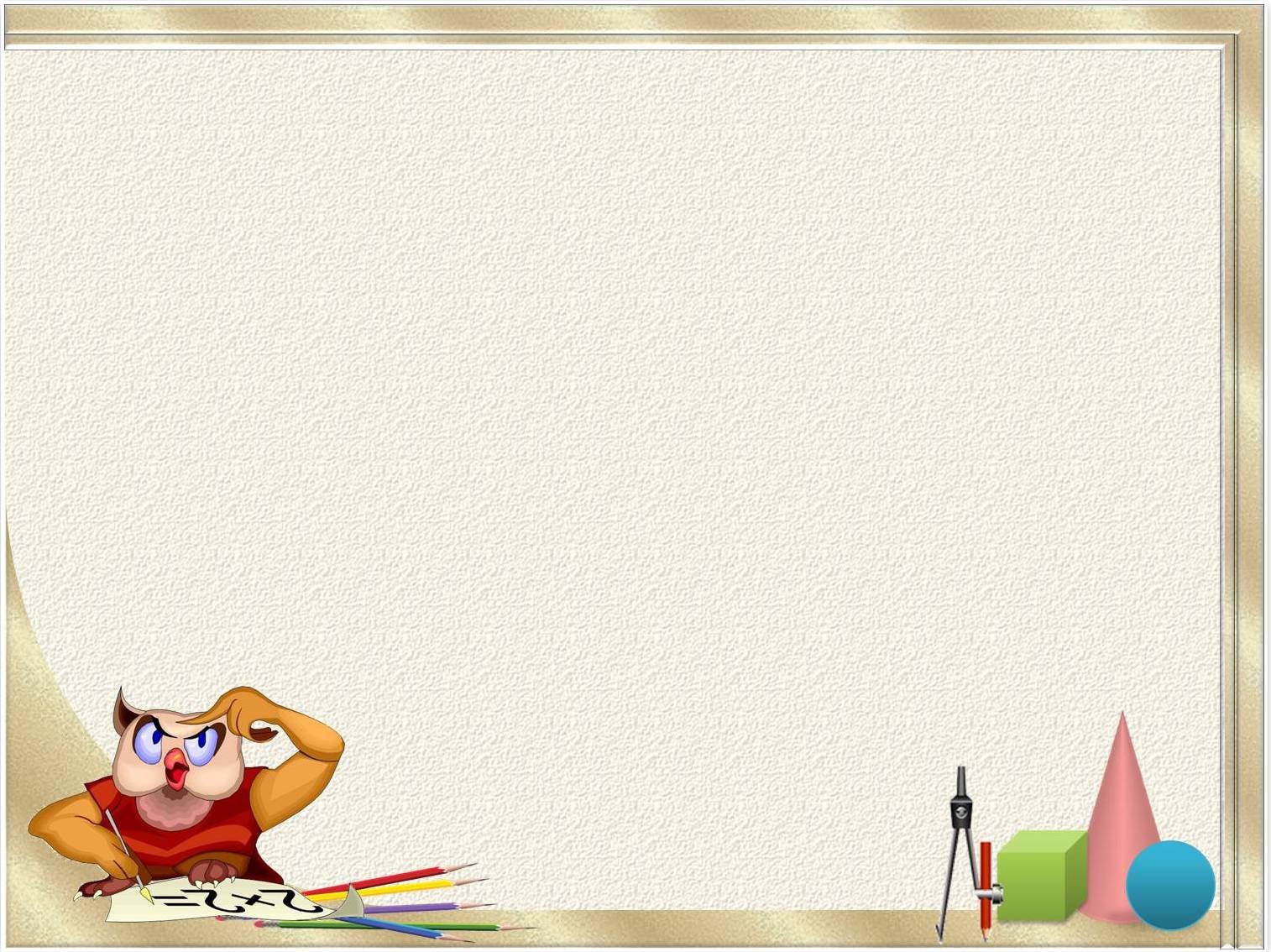 Работа по учебнику
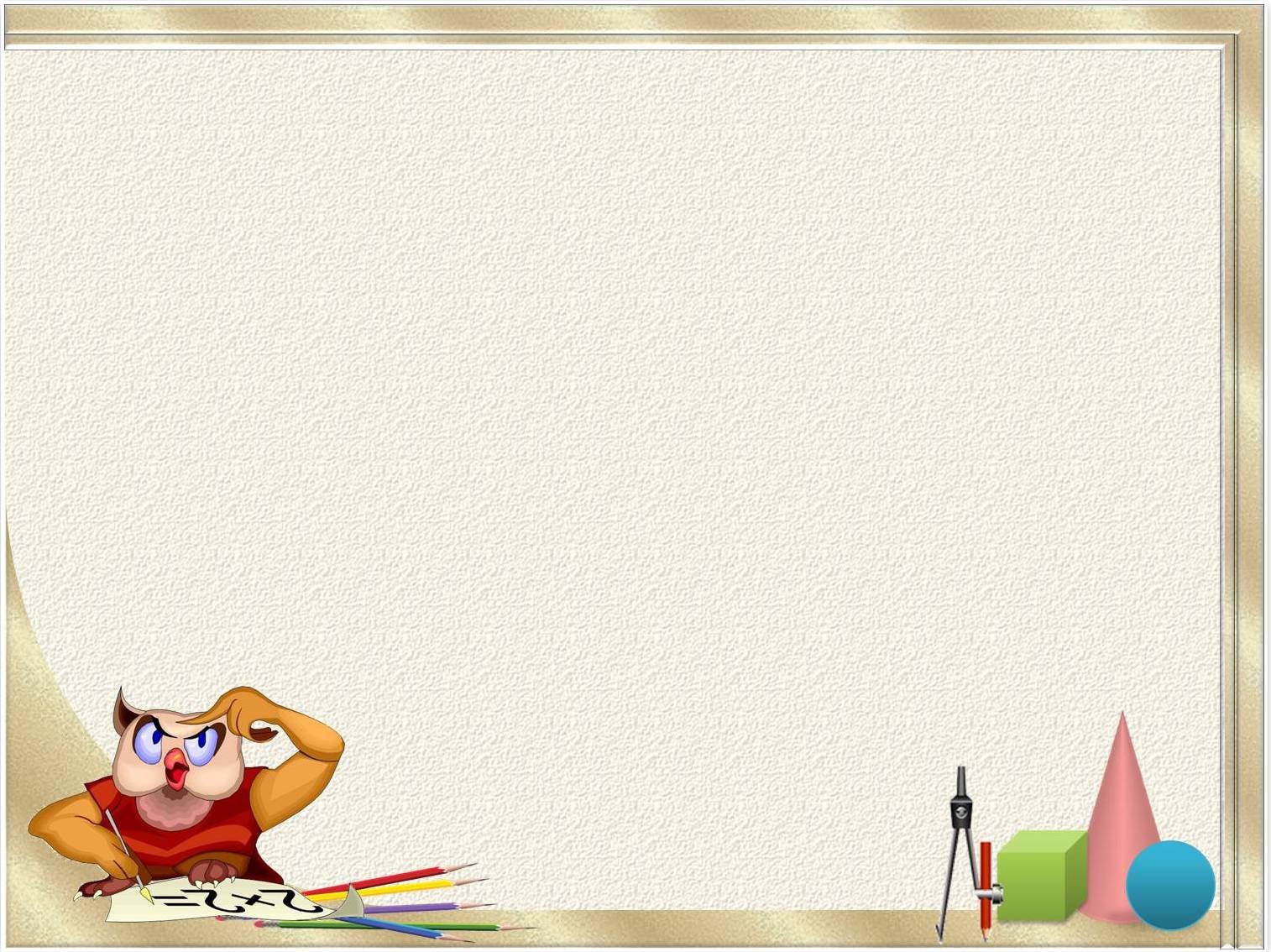 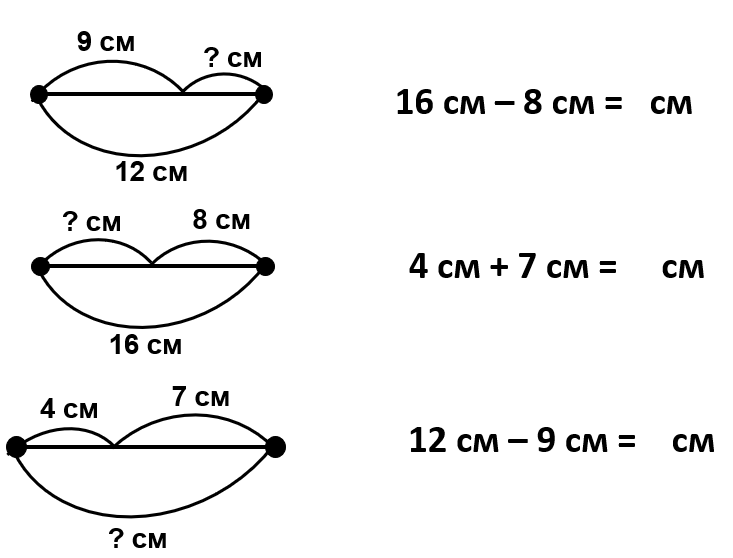 8
Проверка
11
3
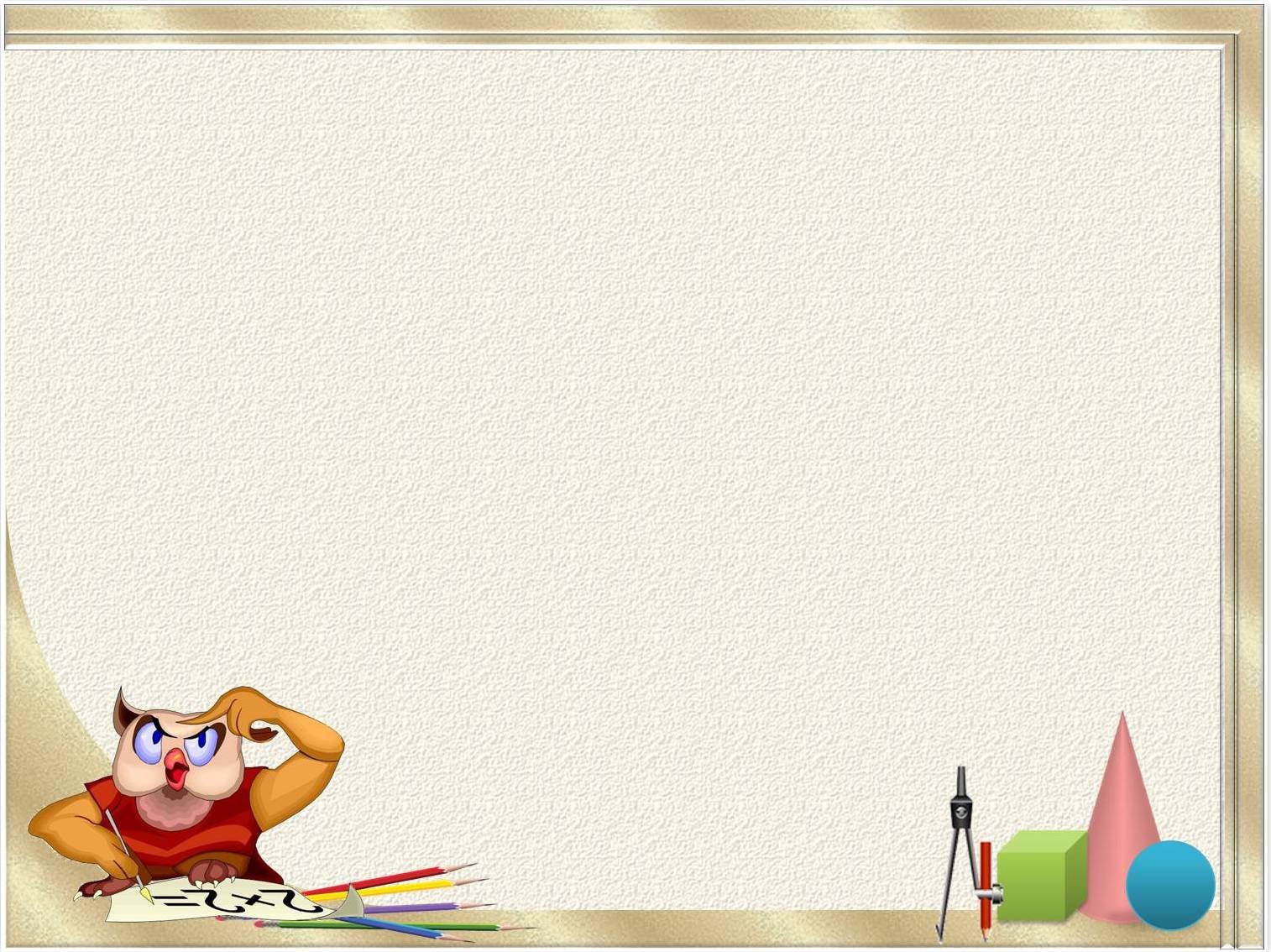 Самостоятельная работа
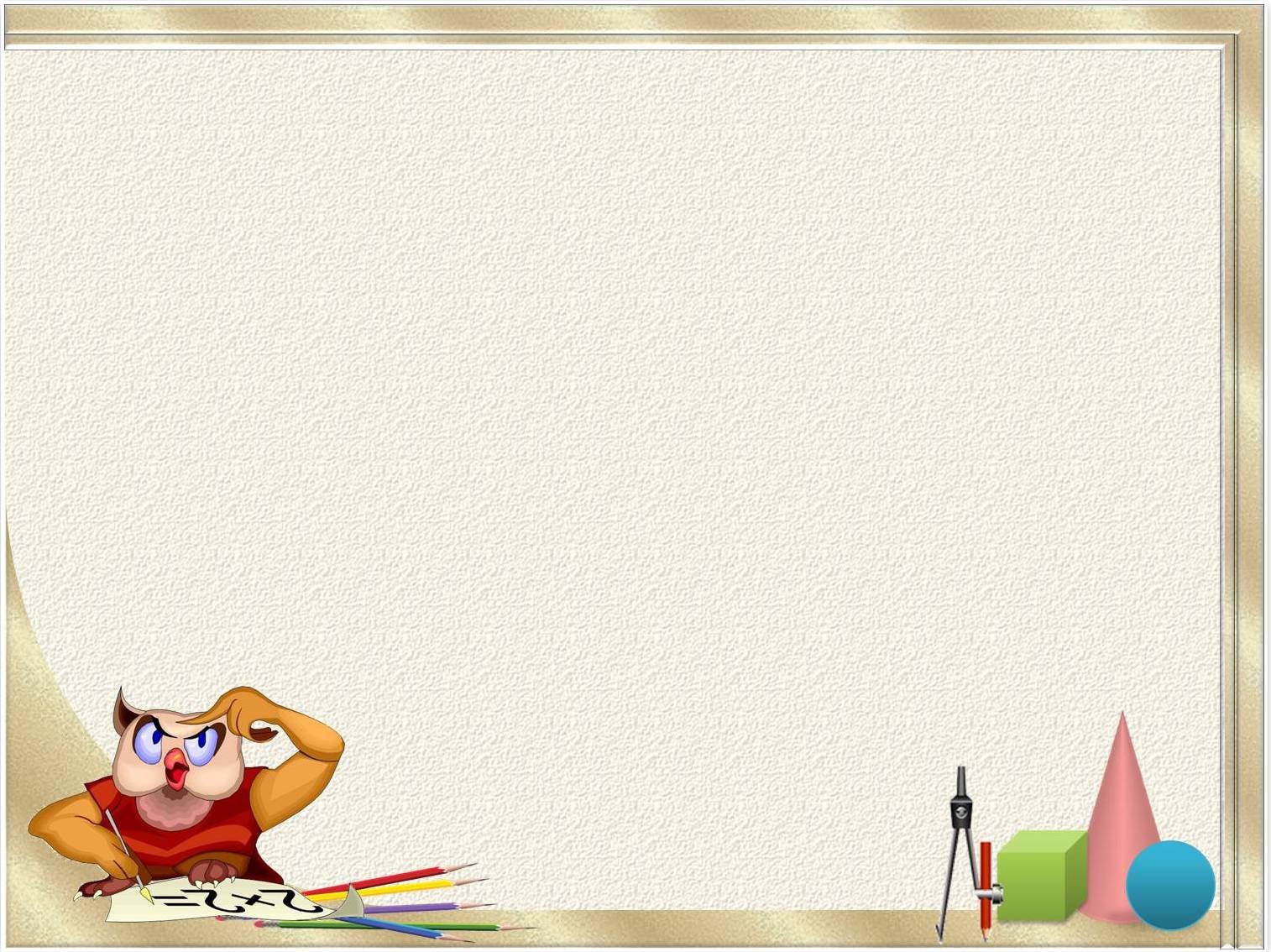 Цель: научиться находить сумму и разность отрезков.
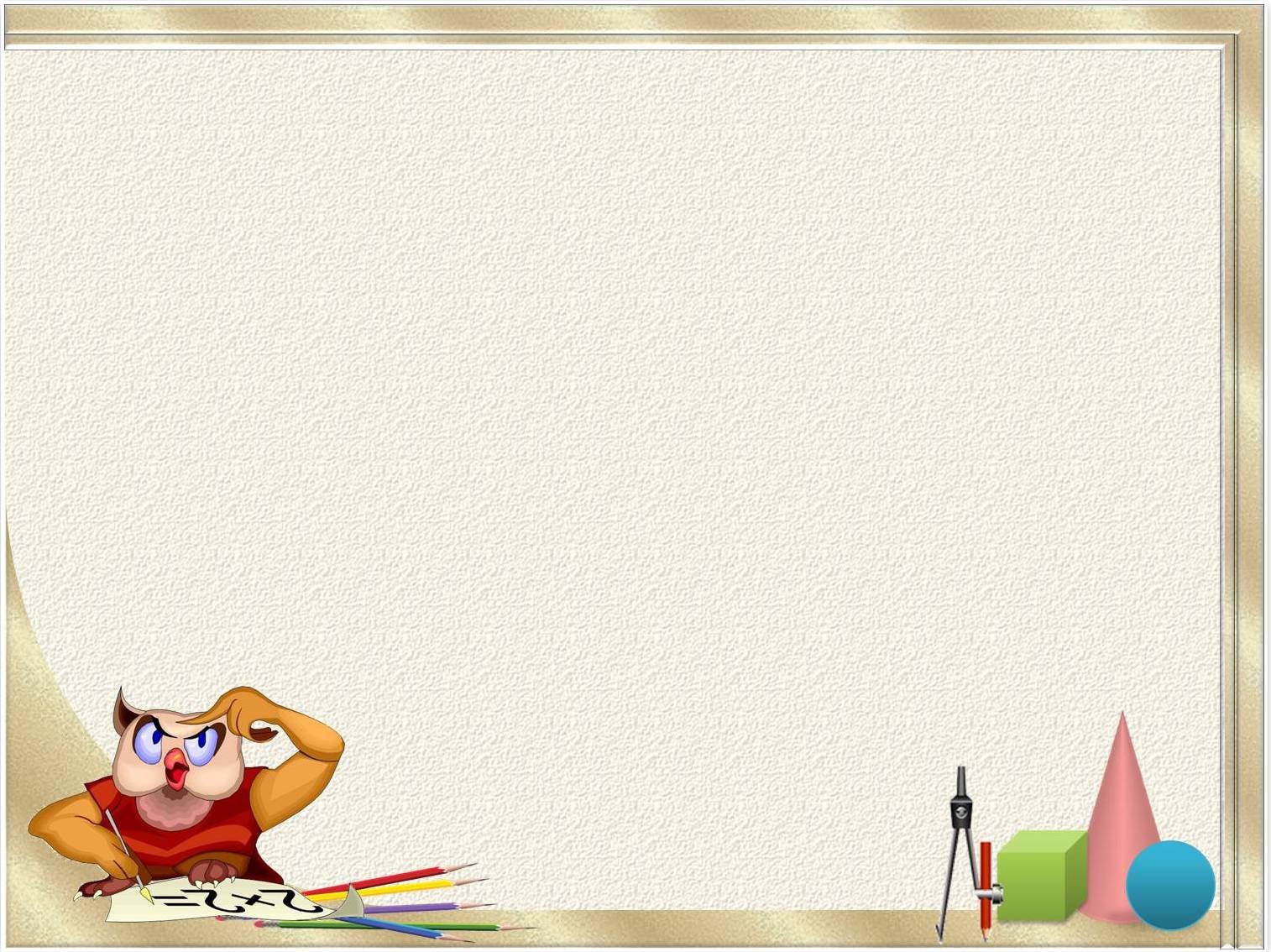 Спасибо за внимание!